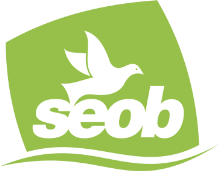 Associação Espírita 
Obreiros do Bem
Departamento de Atendimento Espiritual
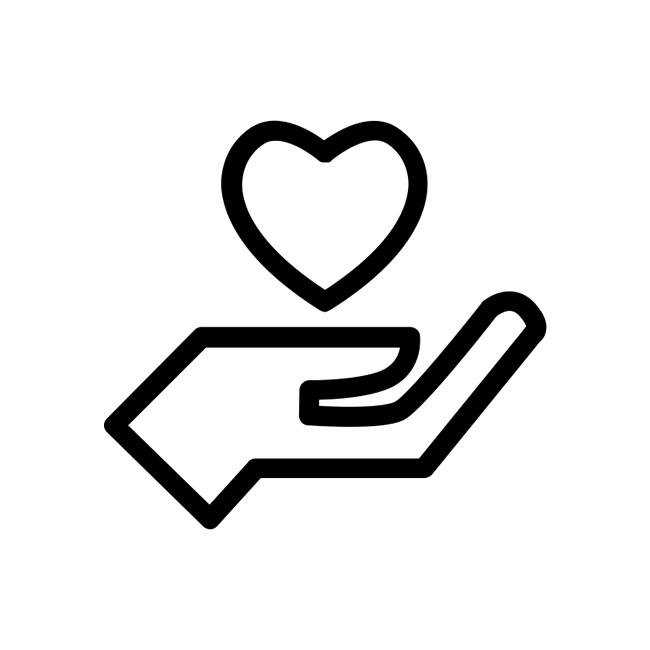 DAE
CURSO DE 
Atualização e Aprofundamento de Diálogo Fraterno
O Entrevistado e sua Problemática
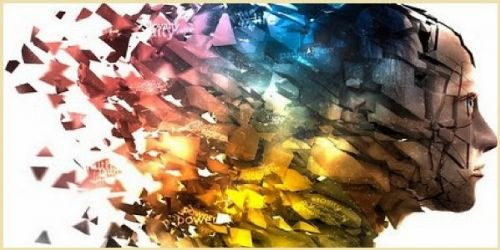 Evitar equívocos  PROCESSOS OBSESSIVOS
Realidade: conflitos, desajustes, traumas, transtornos psíquicos
Origem o próprio indivíduo  Espírito enfermo
“Essas estruturas doentes, do Espírito ou da individualidade, imprimem nas células nervosas desvios metabólicos a refletirem uma intensa gama de personalidades doentias, consequência de autênticas respostas cármicas.” 
Jorge Andréa (psiquiatra espírita)
 Energética do Psiquismo
(Projeto Manoel Philomeno de Miranda. Atendimento Fraterno. Cap. 3, Problemas de personalidade)
Personalidade
Conjunto de características psicológicas (intelectivas, afetivas e volitivas) que determinam os padrões de pensar, sentir e agir, ou seja, a individualidade pessoal e social de alguém.
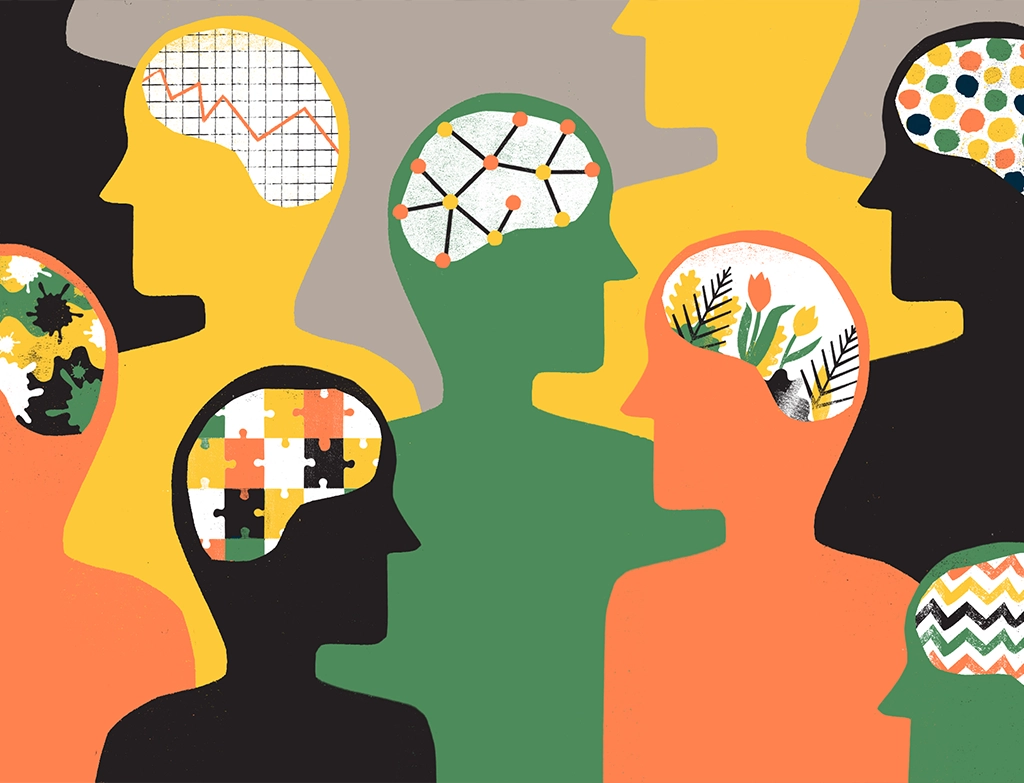 Pervin, Cervone e John (2005). Persönlichkeitstheorien. 5ª Edição
[Speaker Notes: Classificação Estatística Internacional de Doenças e Problemas Relacionados com a Saúde 
International Statistical Classification of Diseases and Related Health Problems, ICD
10 atualizações e revisões desse código]
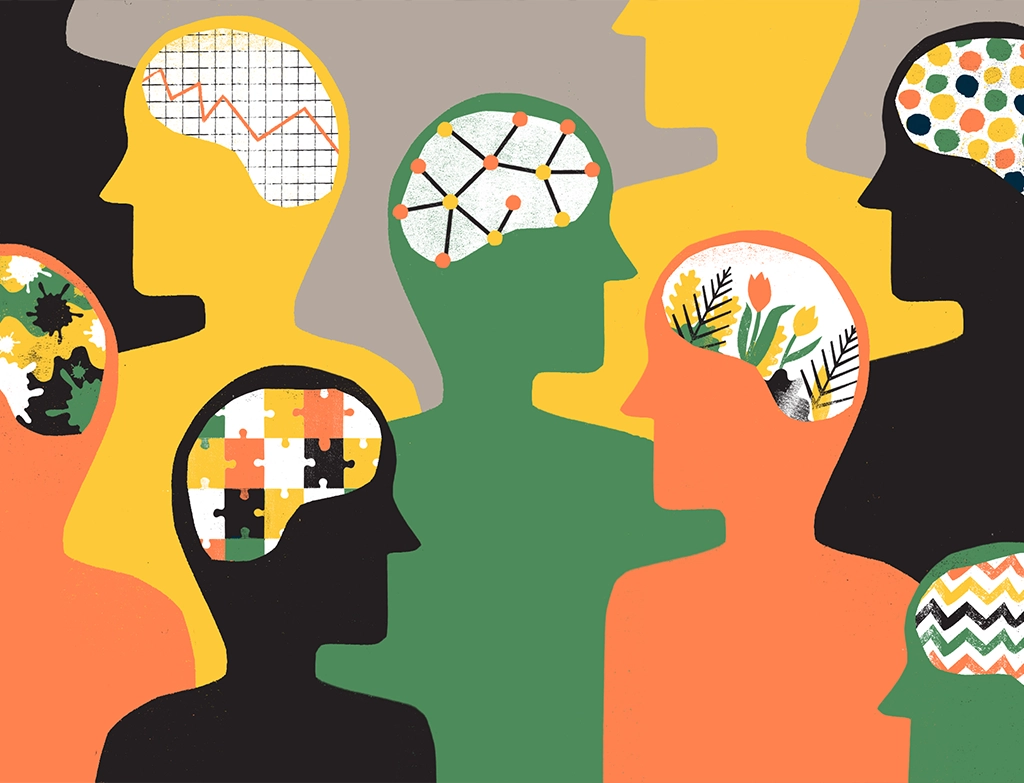 Personalidade
Resulta de uma interação social, ou seja, do relacionamento do indivíduo com as pessoas que constituem os grupos sociais de que faz parte: lar, escola, trabalho, lazer.
Sentido mais amplo  forma-se a partir de uma conjugação de fatores genéticos, pela educação que lhe é transmitida, pelo contexto histórico em que vive, pela interação social, etc.
[Speaker Notes: Classificação Estatística Internacional de Doenças e Problemas Relacionados com a Saúde 
International Statistical Classification of Diseases and Related Health Problems, ICD
10 atualizações e revisões desse código]
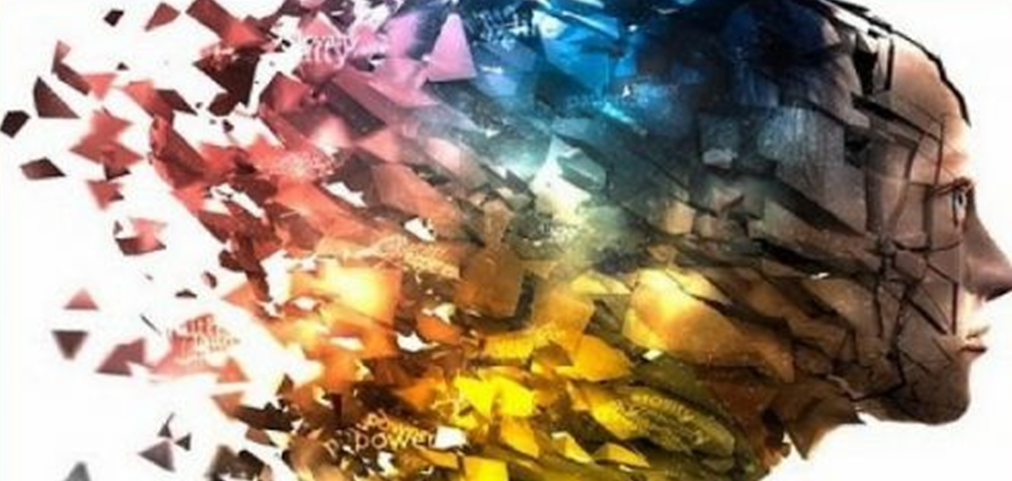 HOJE
* Critérios de diagnóstico de doenças e problemas relacionados com a saúde
7
Critérios diagnósticos servem para ajudar o profissional de saúde a classificar doenças e problemas relacionados com a saúde:
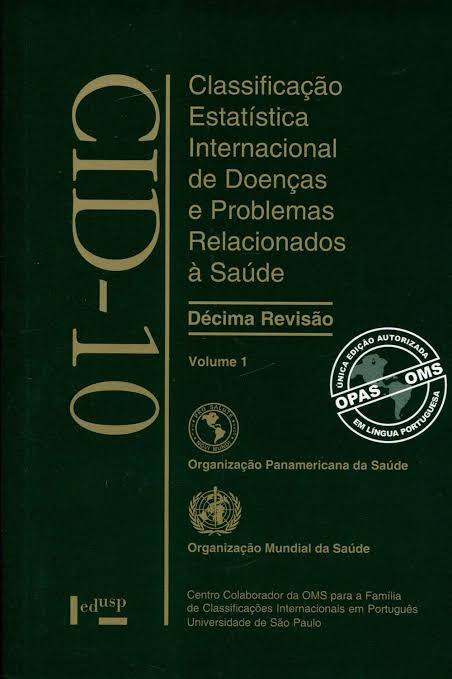 Código Internacional de Doenças, 10 atualizações e revisões
Elaborado pela Organização Mundial de Saúde (OMS)
Todas as doenças e transtornos mentais
SUS, Brasil
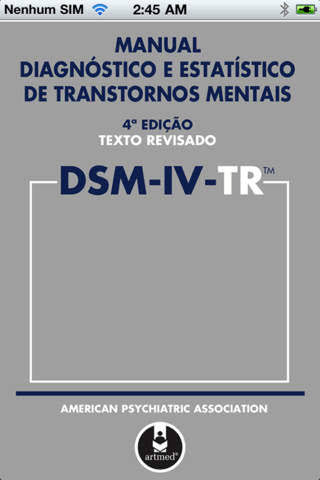 Manual de Diagnóstico e Estatística, 4 revisões
Elaborado pela Associação Americana de Psiquiatria
Apenas transtornos mentais
Mais utilizados em ambientes de pesquisa
8
[Speaker Notes: DOENÇA
Em geral, as doenças são definidas como um estado de ausência de saúde, porém essa definição não é muito objetiva. Podemos caracterizar uma doença como a alteração em determinado órgão, na psique ou até mesmo do organismo como um todo, que leva a sintomas específicos e apresenta causas conhecidas.

SÍNDROMES
As síndromes são definidas como um conjunto de sinais e sintomas que acontecem ao mesmo tempo no paciente e podem ter causas diversas. Isso quer dizer, então, que as síndromes apresentam diferentes causas, e não apenas uma definida, e são determinadas por um conjunto de sintomas, diferenciando-se, assim, das doenças que têm causas conhecidas e sintomas específicos. Normalmente, são denominadas de síndrome também aquelas alterações das quais ainda não se sabe a causa.

TRANSTORNOS
Os transtornos, termo utilizado amplamente em psicologia e psiquiatria, dizem respeito a alterações no estado normal de saúde, causando incômodo no acometido. Eles podem ocorrer no âmbito da saúde mental e levar ao comprometimento das ações do dia a dia do paciente e de sua personalidade, causando-lhe sofrimento ou incapacitação. Vale salientar que, quando analisamos quadros clínicos mentais, poucos são os casos que podem ser tratados como doença, pois é difícil estabelecer os sintomas específicos e as causas de todos.

Ex: Transtorno de Déficit de Atenção e Hiperatividade, depressão, afetivo bipolar, a esquizofrenia e outras psicoses, demência, deficiência intelectual e transtornos de desenvolvimento, incluindo o autismo.]
Características humanas
(REIKDAL, Marlon. Diálogo Fraterno – Ética e Técnica. Cap. 3)
[Speaker Notes: Classificação Estatística Internacional de Doenças e Problemas Relacionados com a Saúde 
International Statistical Classification of Diseases and Related Health Problems, ICD
10 atualizações e revisões desse código]
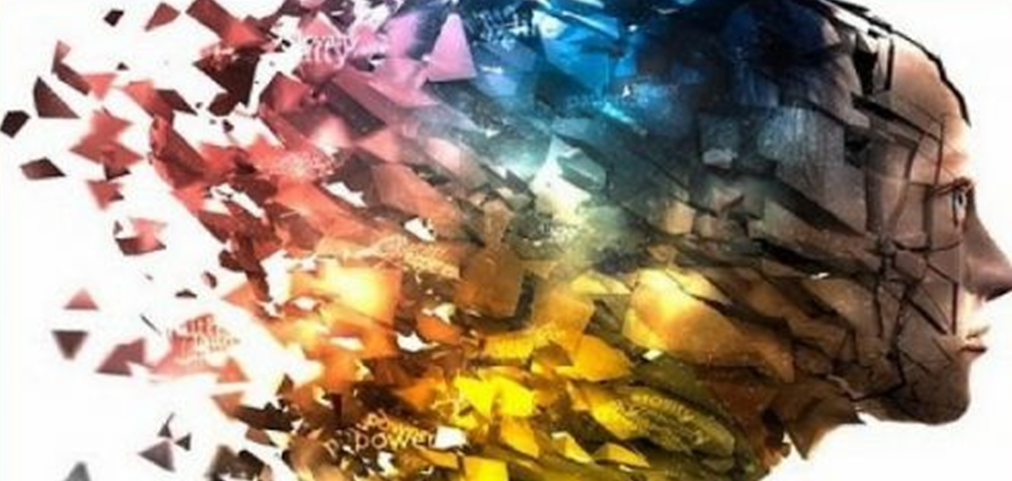 Transtorno - Terminologia
O termo “transtorno” é usado por toda a classificação, de forma a evitar problemas ainda maiores inerentes ao uso de termos tais como “doença” ou “enfermidade”.
“Transtorno” não é um termo exato, porém é usado aqui para indicar a existência de um conjunto de sintomas ou comportamentos clinicamente reconhecível associado, na maioria dos casos, a sofrimento e interferência com funções pessoais.
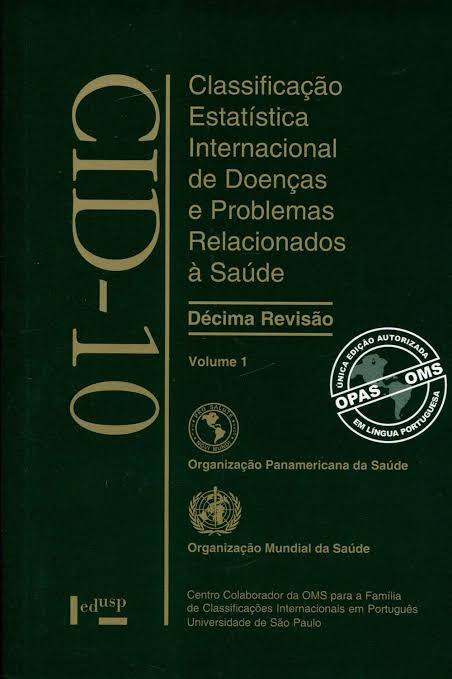 [Speaker Notes: Classificação Estatística Internacional de Doenças e Problemas Relacionados com a Saúde 
International Statistical Classification of Diseases and Related Health Problems, ICD
10 atualizações e revisões desse código]
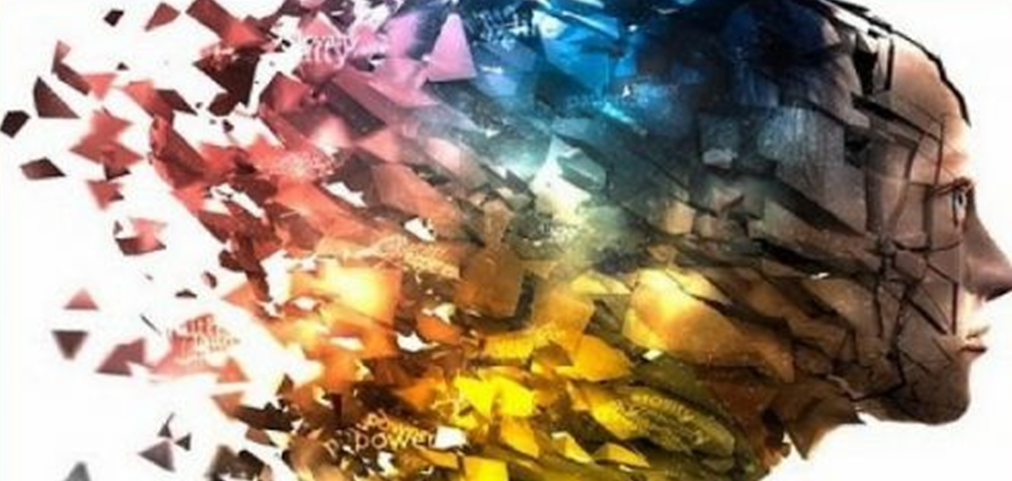 Transtorno - Terminologia
Os traços de personalidade representam padrões de pensamento, percepção, reação e relacionamento que permanecem relativamente estáveis ao longo do tempo.
Transtornos de personalidade existem quando esses traços se tornam tão pronunciados, rígidos e mal-adaptativos que prejudicam o trabalho e/ou funcionamento interpessoal. 
Essas mal-adaptações sociais podem causar sofrimento significativo em pessoas com transtornos de personalidade e naqueles em volta delas.
HOJE
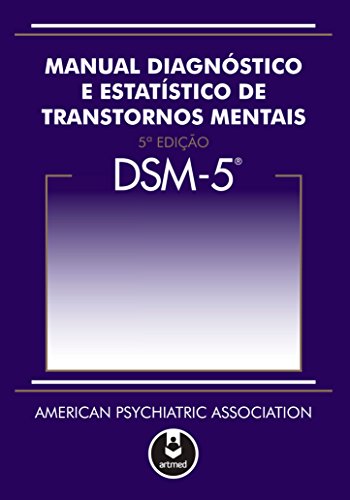 [Speaker Notes: TRANSTORNOS DISSOCIATIVOS 

O tema comum compartilhado pelos transtornos dissociativos (ou conversivos) é uma perda parcial ou completa da integração normal entre as memórias do passado, consciência de identidade e sensações imediatas e controle dos movimentos corporais. 


De acordo com o DSM-IV, a categoria Z71.8 Problema Religioso ou Espiritual [V62.89] deve ser usada quando o foco de atenção é um problema religioso ou espiritual. Exemplos incluem: experiências negativas que implicam perda ou questionamento da fé, problemas associados com conversão a uma nova religião, questionamento acerca dos valores espirituais que podem não estar necessariamente relacionados com uma igreja organizada ou instituição religiosa (American Psychiatric Association, 1996).]
Tipos de transtornos de personalidade
Divide os 10 tipos de transtornos de personalidade em 3 grupos, com base em características semelhantes.
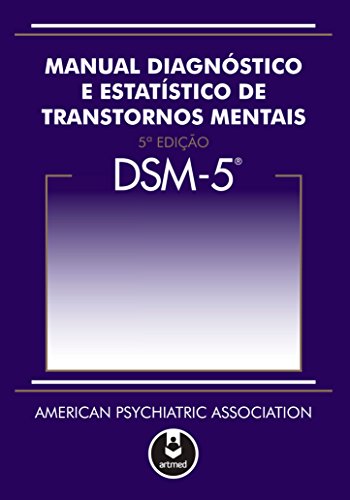 Grupo A: caracterizado por parecer estranho ou excêntrico
Paranoide: desconfiança e suspeita
Esquizoide: desinteresse em outras pessoas
Esquizotípico: ideias e comportamentos excêntricos
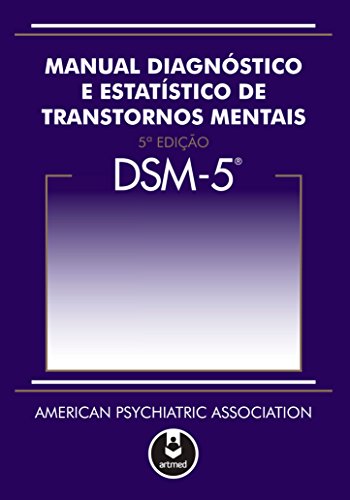 [Speaker Notes: Contempla os seguintes transtornos de personalidade e suas características distintivas:]
Grupo B: caracterizado por parecer dramático, emocional ou errático
Antissocial: irresponsabilidade social, desrespeito por outros, falsidade e manipulação dos outros para ganho pessoal
Bordeline: intolerância de estar sozinho e desregulação emocional
Histriônico: busca atenção 
Narcisista: autoestima desregulada e frágil subjacente e grandiosidade aparente
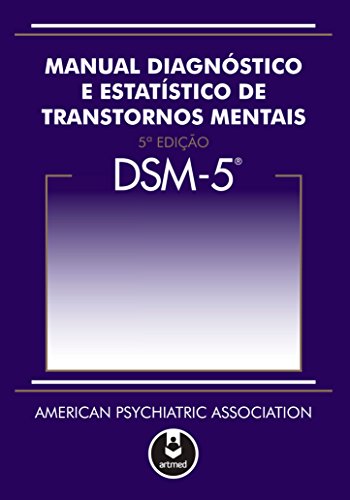 [Speaker Notes: Contempla os seguintes transtornos de personalidade e suas características distintivas:]
Grupo C: caracterizado por parecer ansioso ou apreensivo
Esquivo: evitar contato interpessoal por causa de sensibilidade à rejeição
Dependente: submissão e necessidade de ser cuidado
Obsessivo-compulsivo: perfeccionismo, rigidez, e obstinação
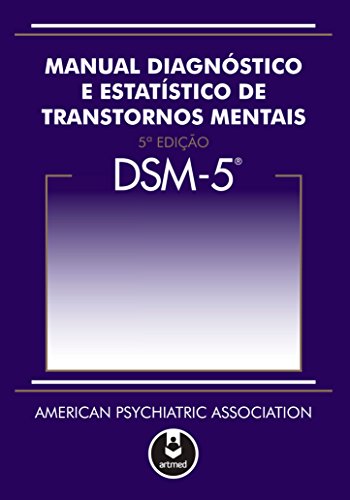 [Speaker Notes: Contempla os seguintes transtornos de personalidade e suas características distintivas:]
Estudo de Casos
1ª PARTE – Cap. 11 – Moléstia da alma
Lourdes Catherine
Estudo 1
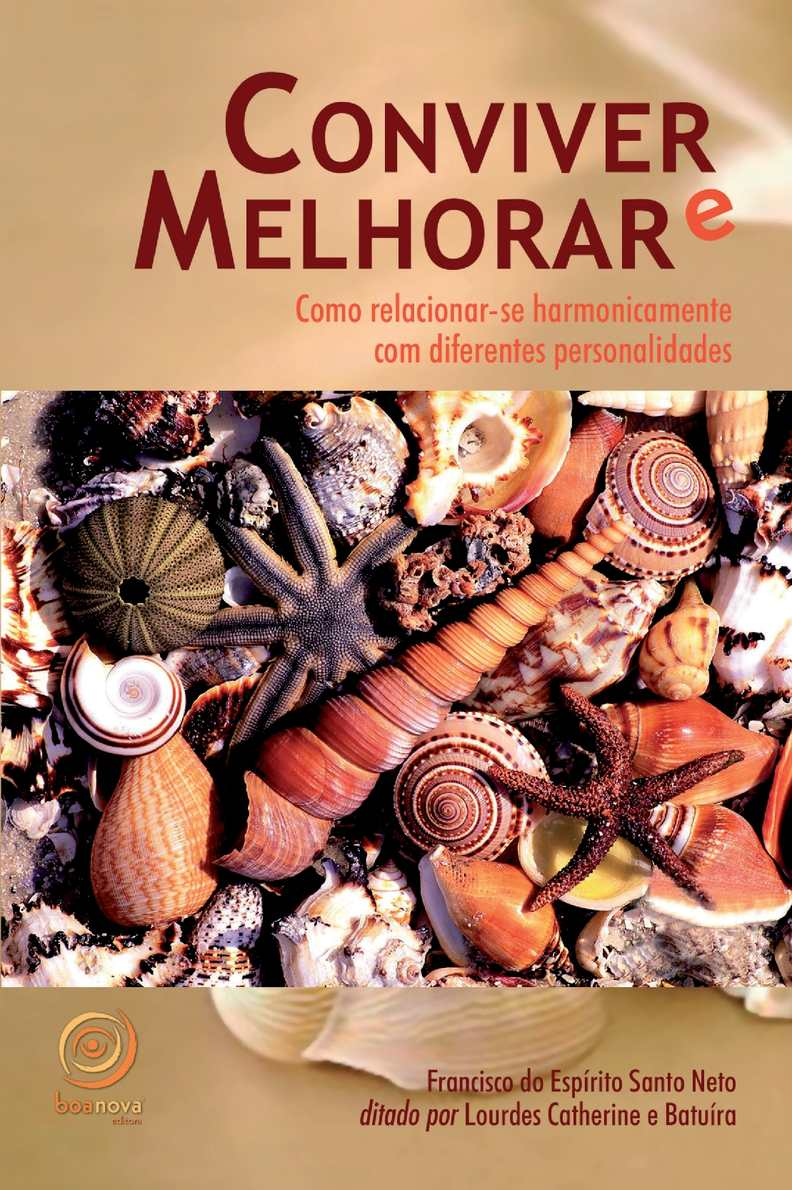 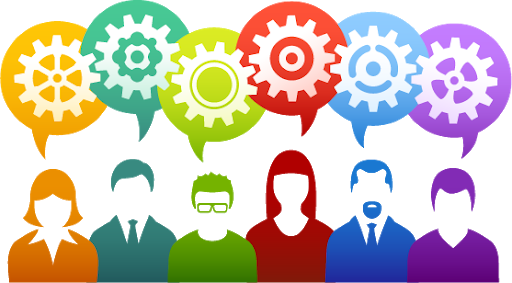 16
Tenho distúrbios de comportamento, mental e emocional. 

Há muitos meses, venho tomando ansiolíticos e antidepressivos, mas nada melhora meu estado íntimo.
Fatores limitantes
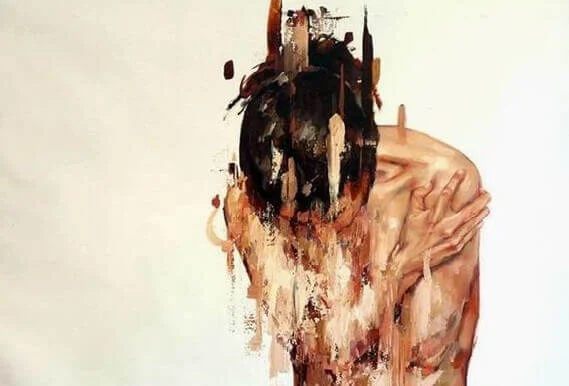 17
Vivo sentimentos contraditórios: excesso de alegria ou de tristeza, agitação ou apatia, ideias fixas ou dispersivas. 

Disseram-me que estou obsediado. Sofro constantes crises de medo e de desconfiança sem motivo algum.
18
Considero-me um ser humano bom; nunca fiz mal a ninguém. 

Por que sofro esse assédio impiedoso? 

Que fazer para livrar-me da agressão dessas entidades infelizes?
19
Conclusões
O ajustamento, a estrutura da personalidade, faz-se pela interação dos componentes bio-psico-sócio-espirituais.

Esses problemas de origem cármica, cujas causas estão no Espírito endividado perante as Leis Divinas, encontram nos esclarecimentos da Doutrina Espírita os recursos terapêuticos imprescindíveis para que alcancem a própria libertação.
(Projeto Manoel Philomeno de Miranda. Atendimento Fraterno. Cap. 3, Problemas de personalidade)
Livros consultados
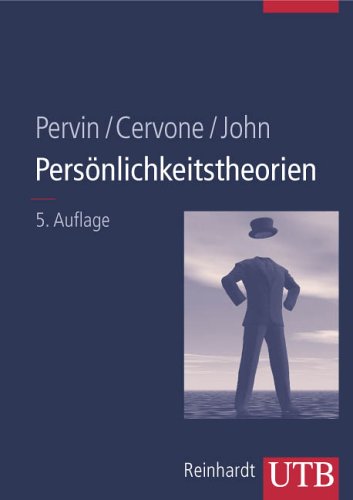 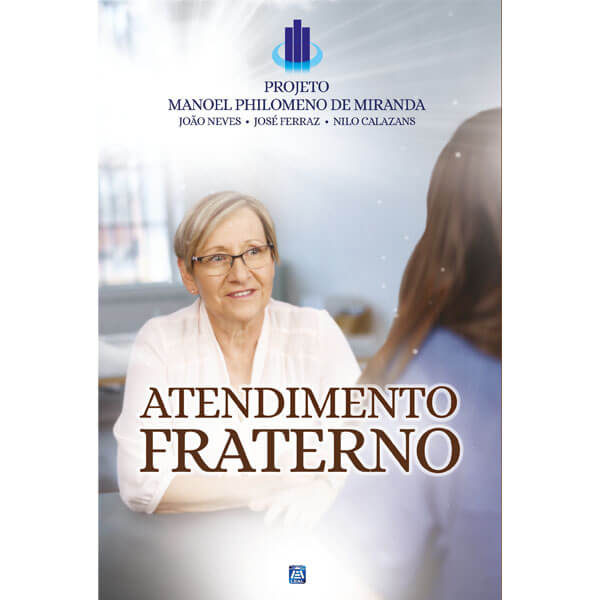 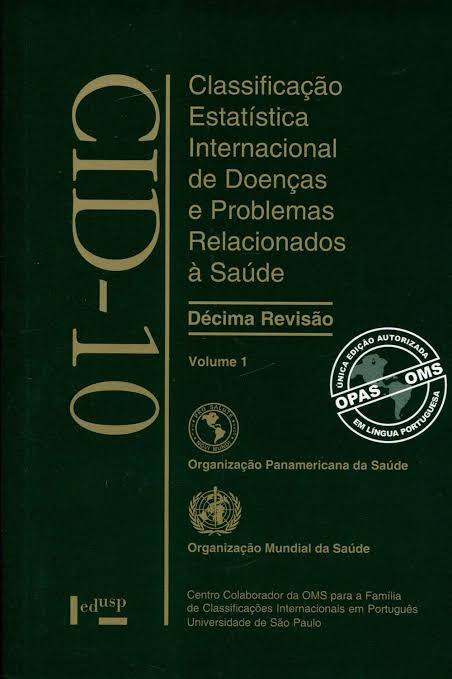 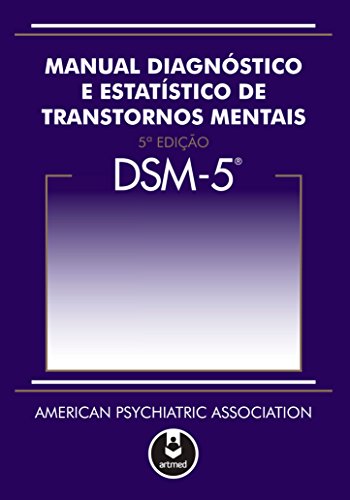 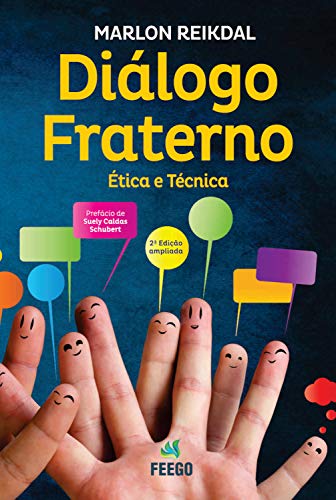 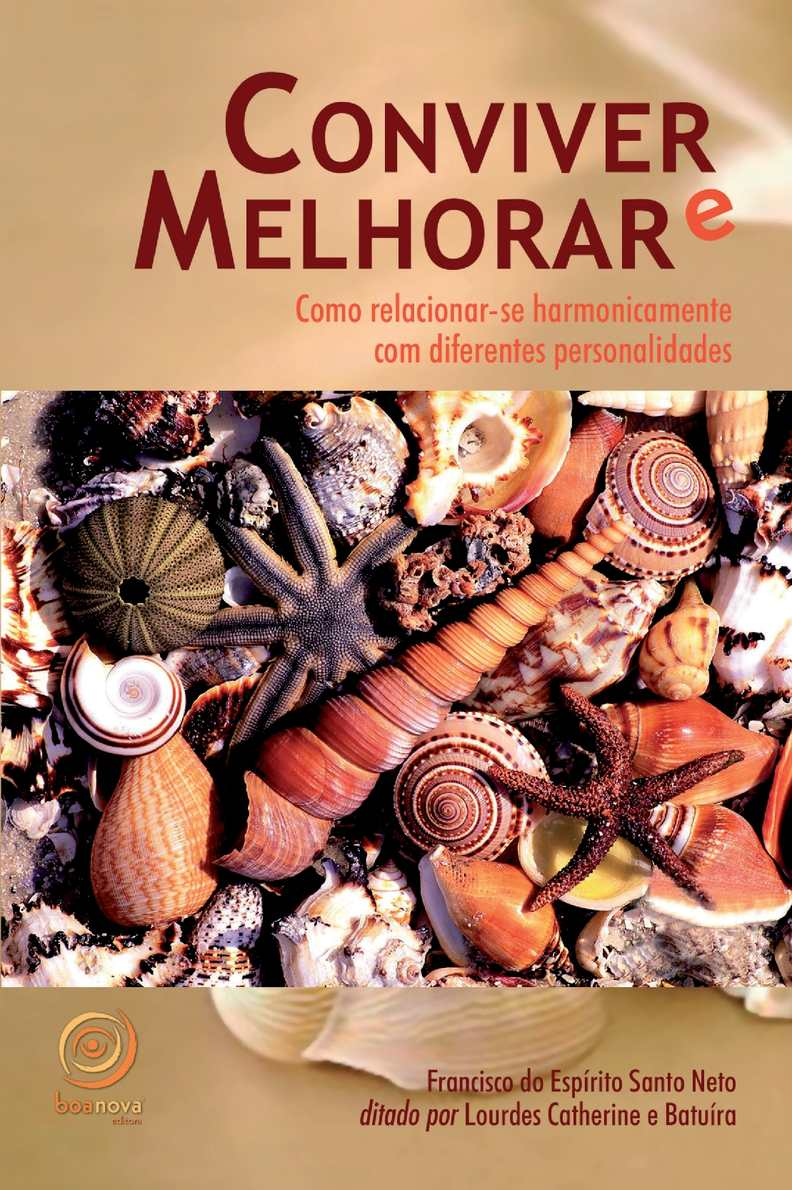 21